L'art du fichier plat
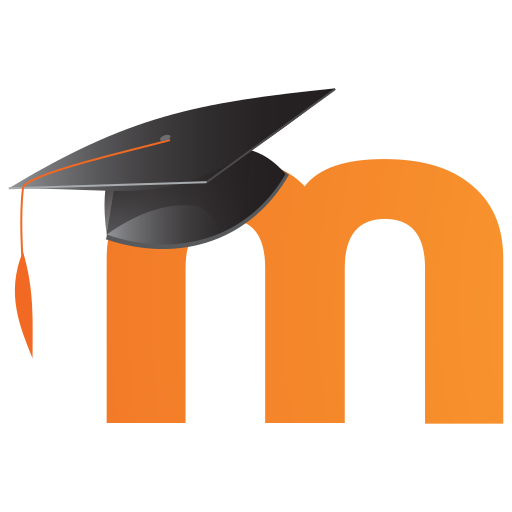 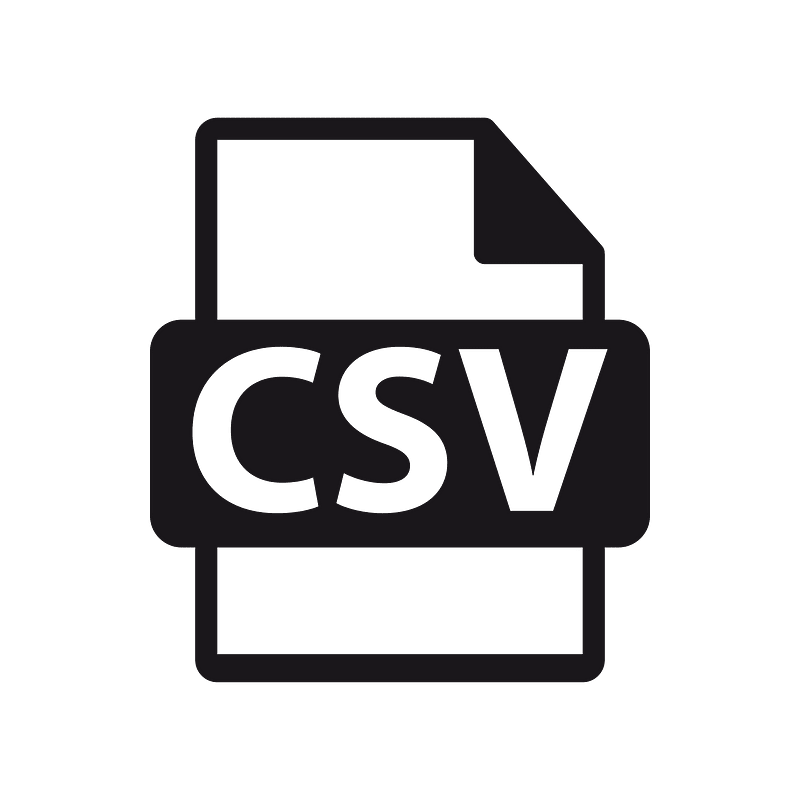 Contributeurs
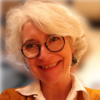 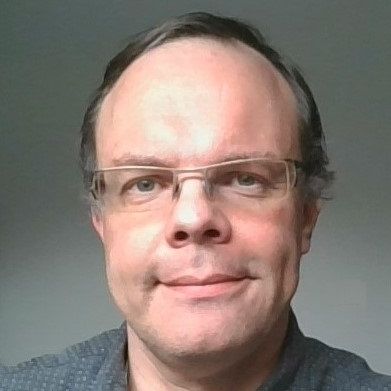 Rudy Potdevin
Catherine Laumonier
Université de Mons – Service d’appui pédagogique
Introduction
Considérations techniques
Structuration de données dans un fichier non-chiffré (généralement un texte brut)
Format d’encodage UTF-8
Importation/Exportation dans de nombreux contextes :
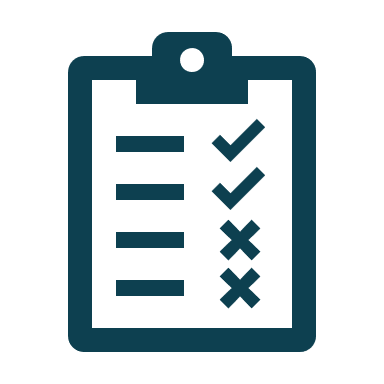 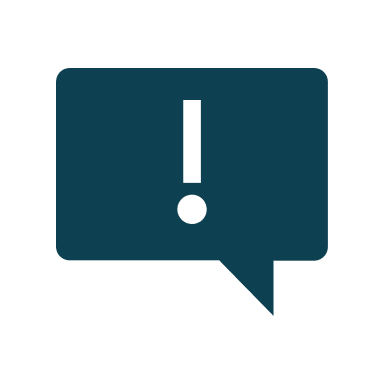 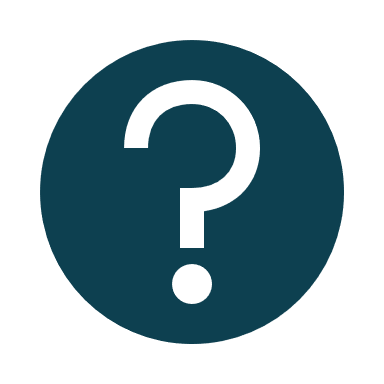 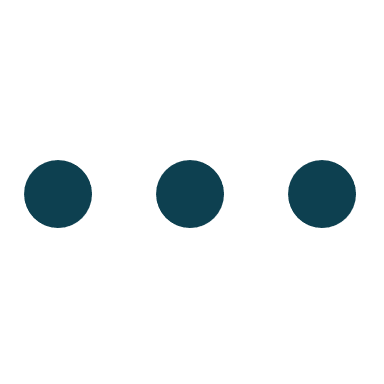 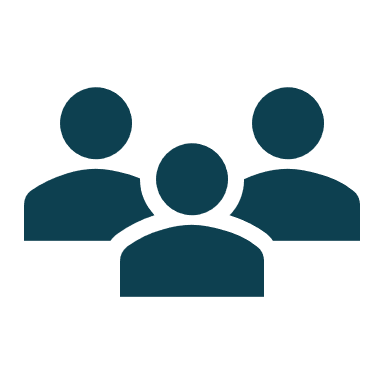 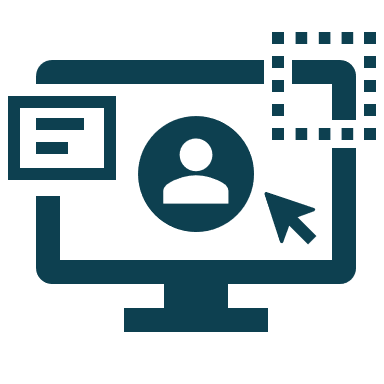 Feedbacks
Comptes
Inscriptions
Évaluations
Questions
Problématique
Chevauchement d'années académiques
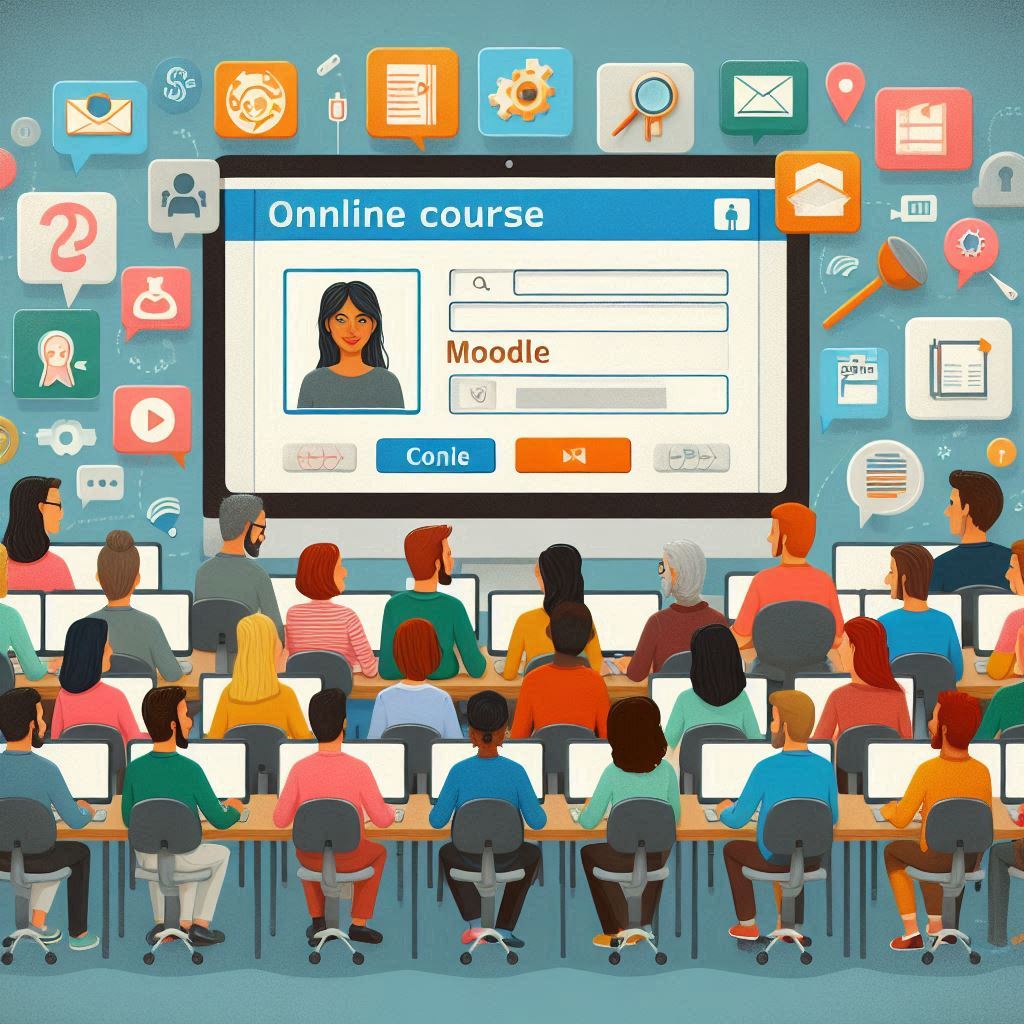 À la suite d’une évaluation tardive dans un cours en ligne, les étudiants ne doivent pas être désinscrits au basculement d’année académique.

Ils peuvent ainsi consulter leurs résultats alors que le cours a recommencé pour de nouveaux étudiants.
Solution
Chevauchement d'années académiques
username;course1;enrolperiod1
240101@umons.ac.be;Didactique;30
240102@umons.ac.be;Didactique;30
240103@umons.ac.be;Didactique;30
240104@umons.ac.be;Didactique;30
240105@umons.ac.be;Didactique;30
Problématique
Points et feedbacks
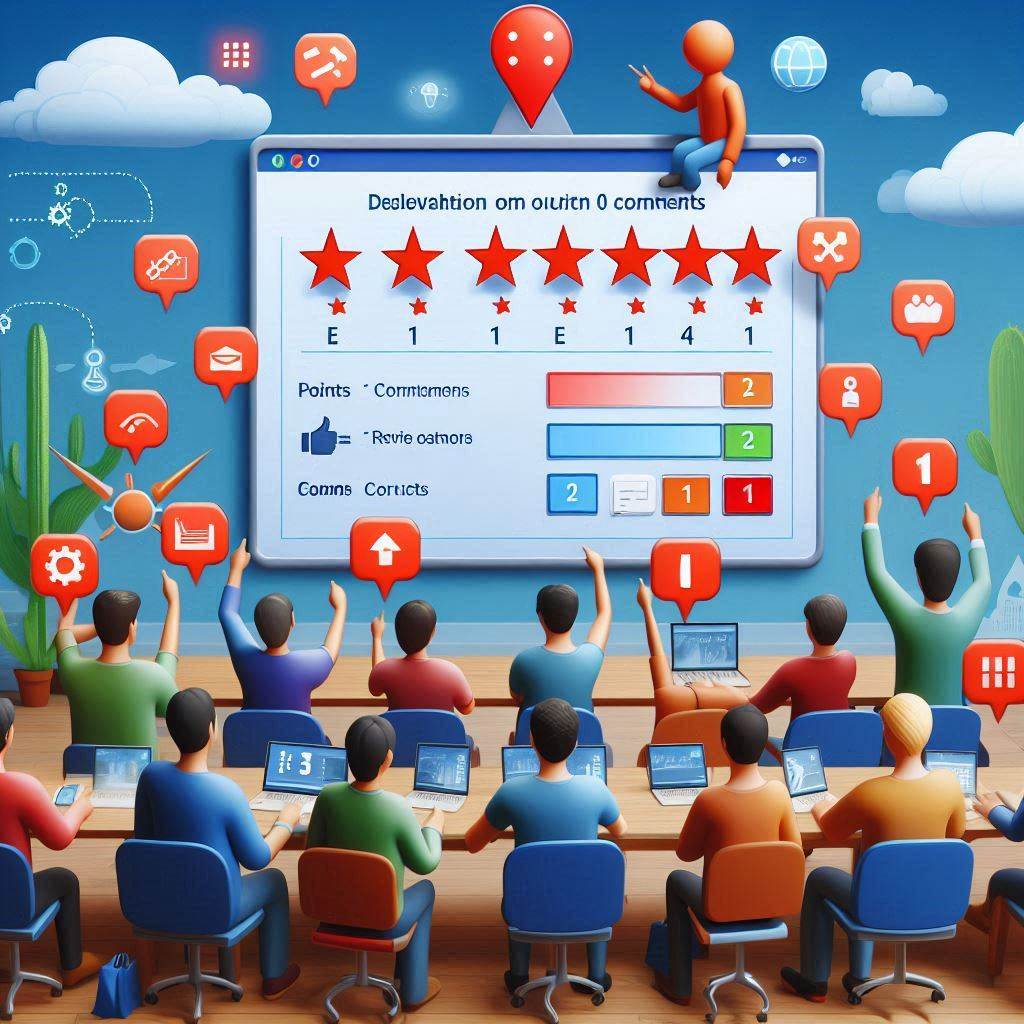 Un enseignant souhaite diffuser individuellement leurs points aux étudiants après un examen oral.

L’évaluation s’accompagne éventuellement d’une justification.
Solution
Points et feedbacks
Utilisateur;Examen;Justification
240101@umons.ac.be;9;
240102@umons.ac.be;14;
240103@umons.ac.be;0;Absence
240104@umons.ac.be;12;
240105@umons.ac.be;;Absence justifiée
Solution
Points et feedbacks
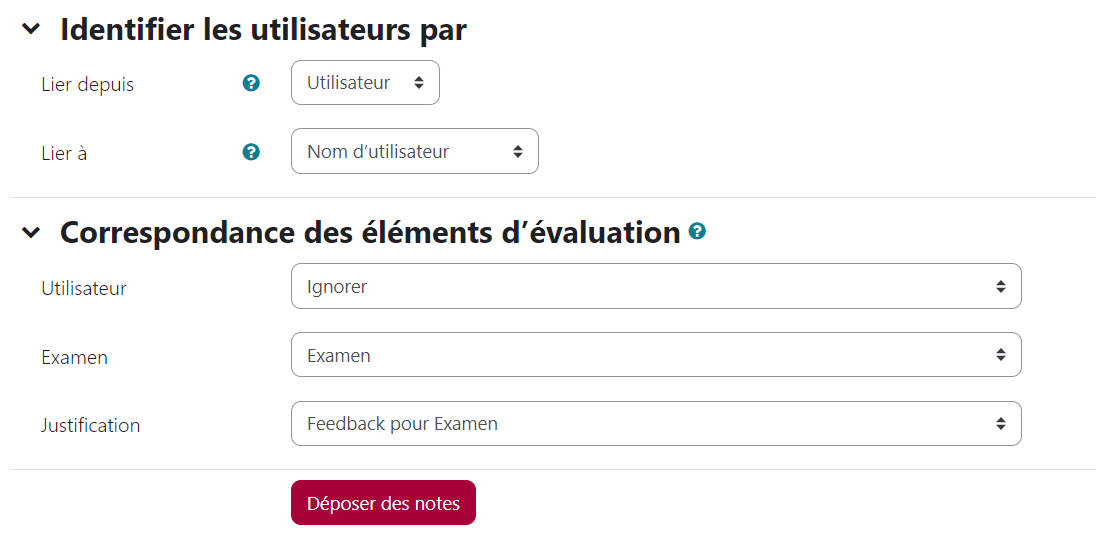 Problématique
Groupes et groupements académiques
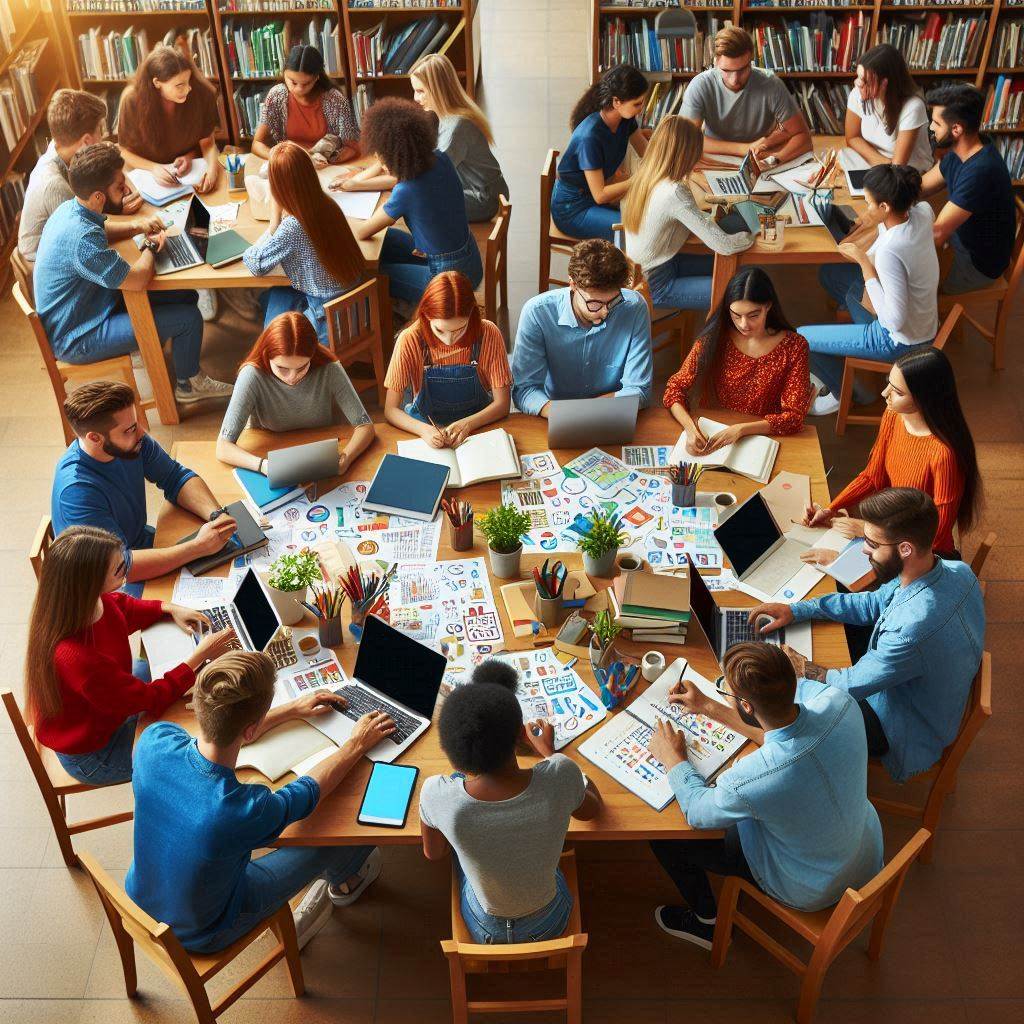 L’horaire des étudiants de grandes cohortes peut être organisé en fonction de groupes académiques.

Les cours en ligne de ces cohortes doivent refléter cette organisation (travaux pratiques, examens, etc.).
Solution
Groupes et groupements académiques
groupname;groupingname;coursename
GroupeTP A;Travaux pratiques;Didactique
GroupeTP B;Travaux pratiques;Didactique
Evaluation A;Examen;Didactique
Evaluation B;Examen;Didactique
username;course1;group1;enrolperiod1
240101@umons.ac.be;Didactique;GroupeTP A;1
240102@umons.ac.be;Didactique;GroupeTP A;1
Problématique
Évaluation sélective de questions ouvertes
Un enseignant souhaite uniquement corriger les questions ouvertes des étudiants ayant au moins 15 points aux questions fermées.
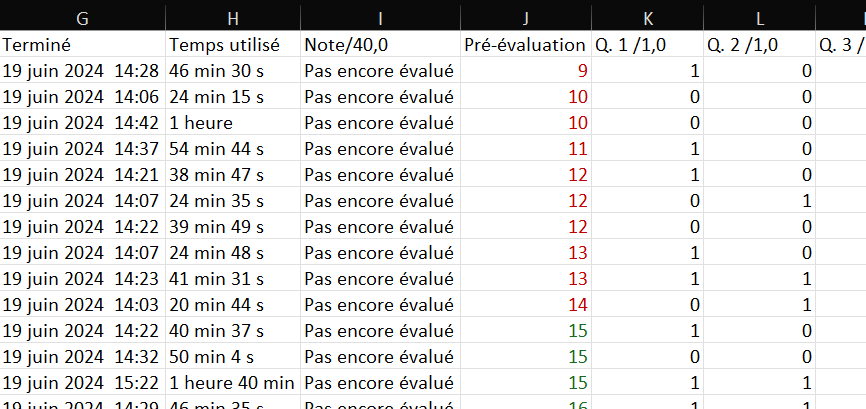 Solution
Évaluation sélective de questions ouvertes
username;course1;group1
240101@umons.ac.be;Urbanisme I;Notes 15+
240102@umons.ac.be;Urbanisme I;Notes 15+
240103@umons.ac.be;Urbanisme I;Notes 15+
240104@umons.ac.be;Urbanisme I;Notes 15+
Solution
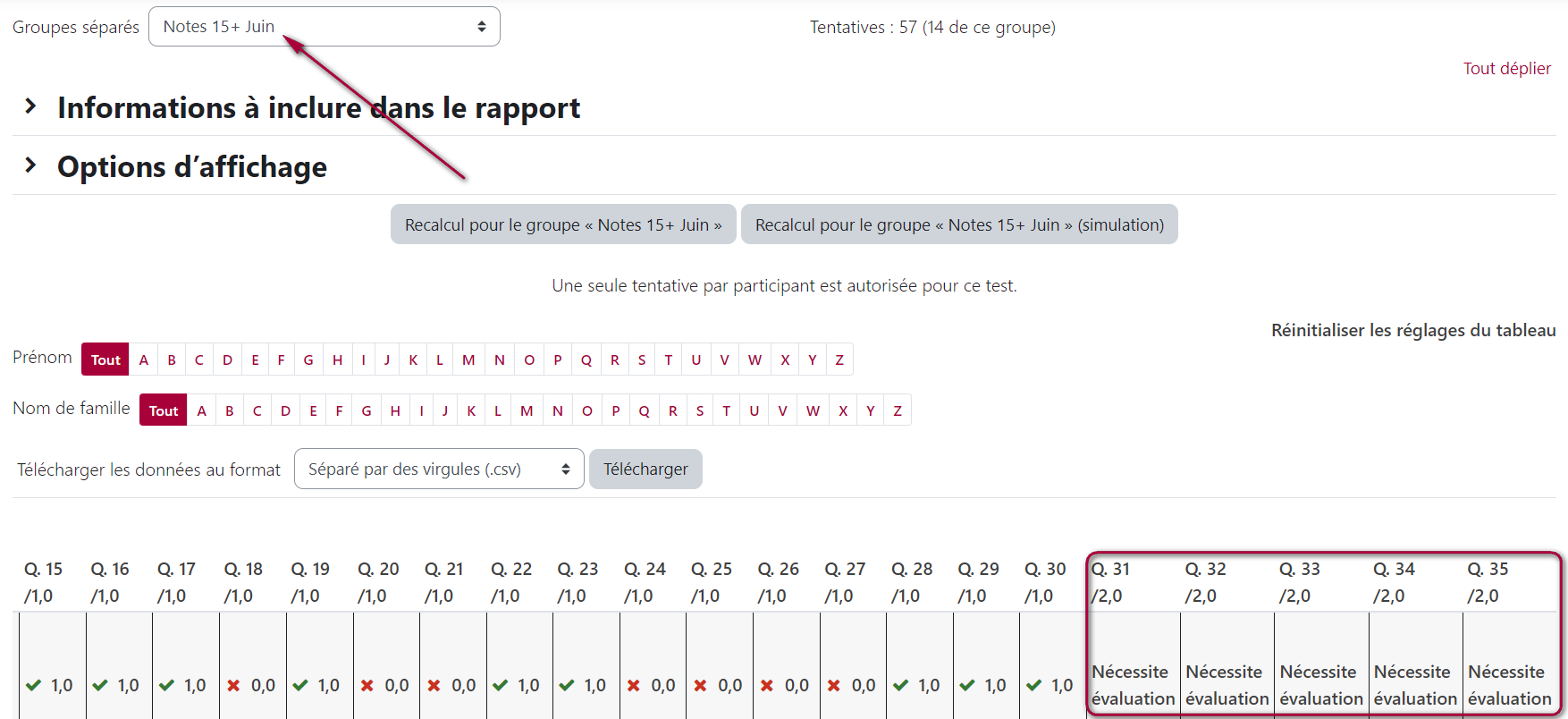 Problématique
Banque de questions
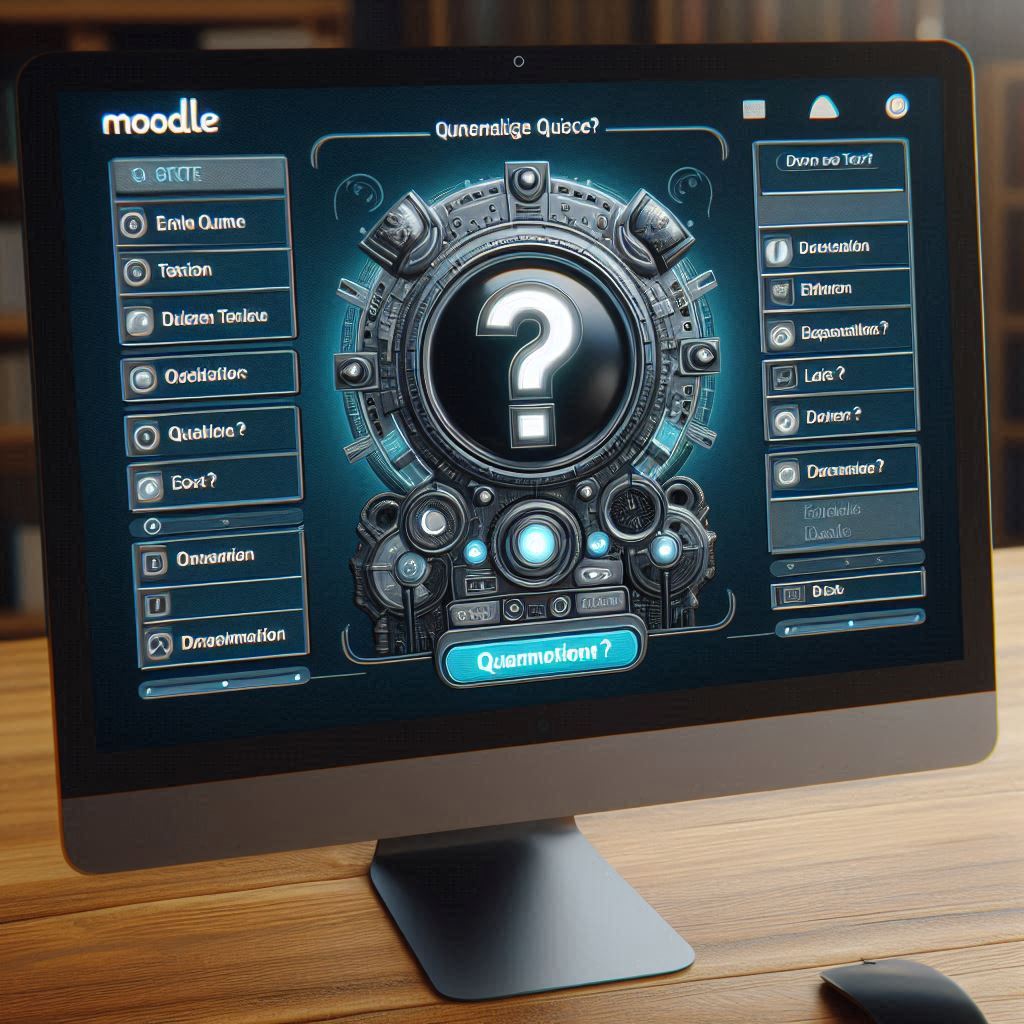 L’encodage de questions dans Moodle peut rebuter certains enseignants.

L’importation de questions existantes doit pouvoir se faire dans un format compréhensible.
Solution
Banque de questions
::Question 1::
Quel juriste du XVIIe siècle a le plus influencé le droit international contemporain, en distinguant le droit naturel et le droit volontaire (jus gentium) ?
{
    ~Francisco de Vitoria
    ~Francisco Suárez
    =Hugo Grotius
    ~Gaius
    ~Nicolas II de Russie
}
Remarque
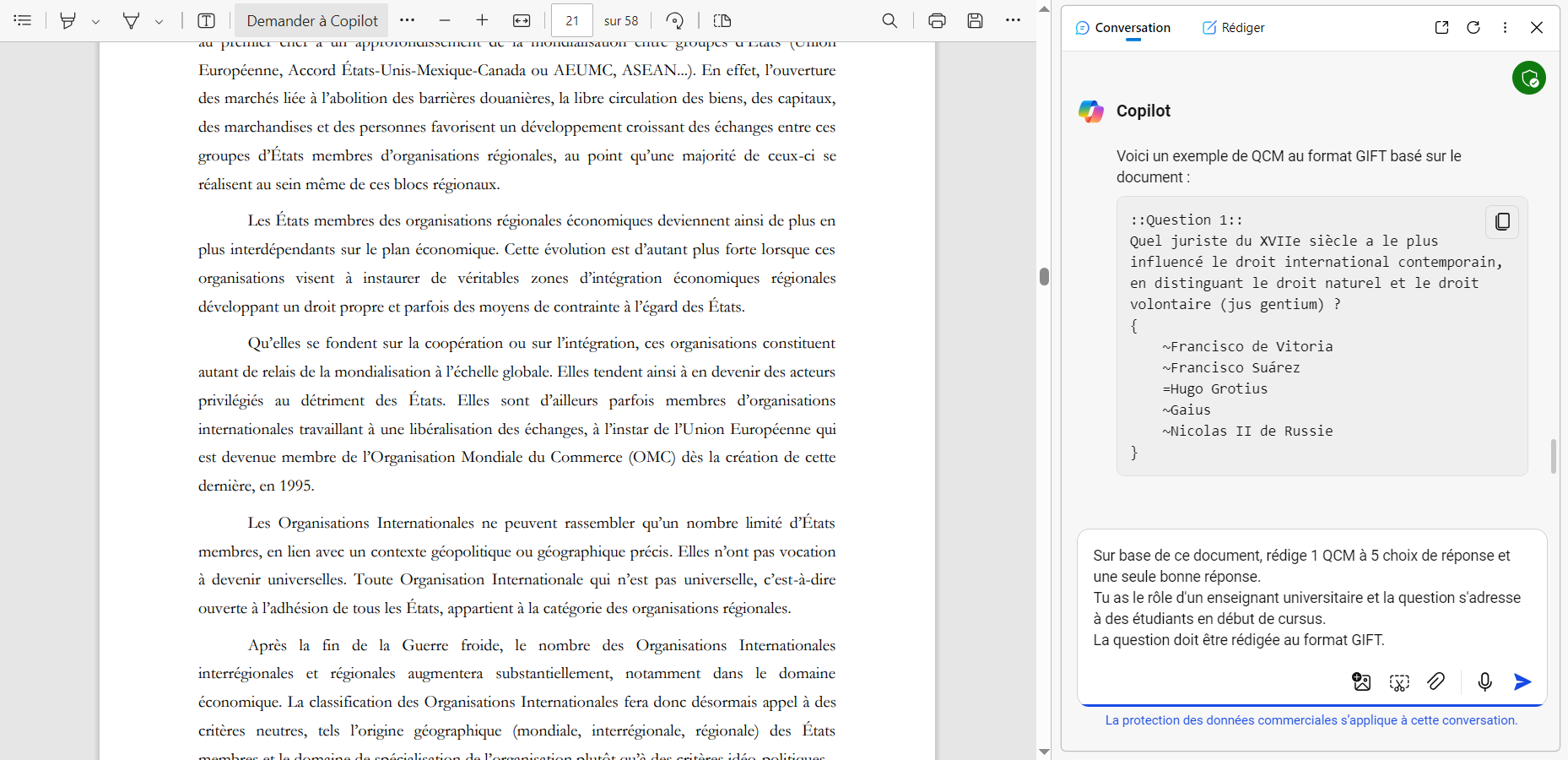 Problématique
Traitement massif d'incidents
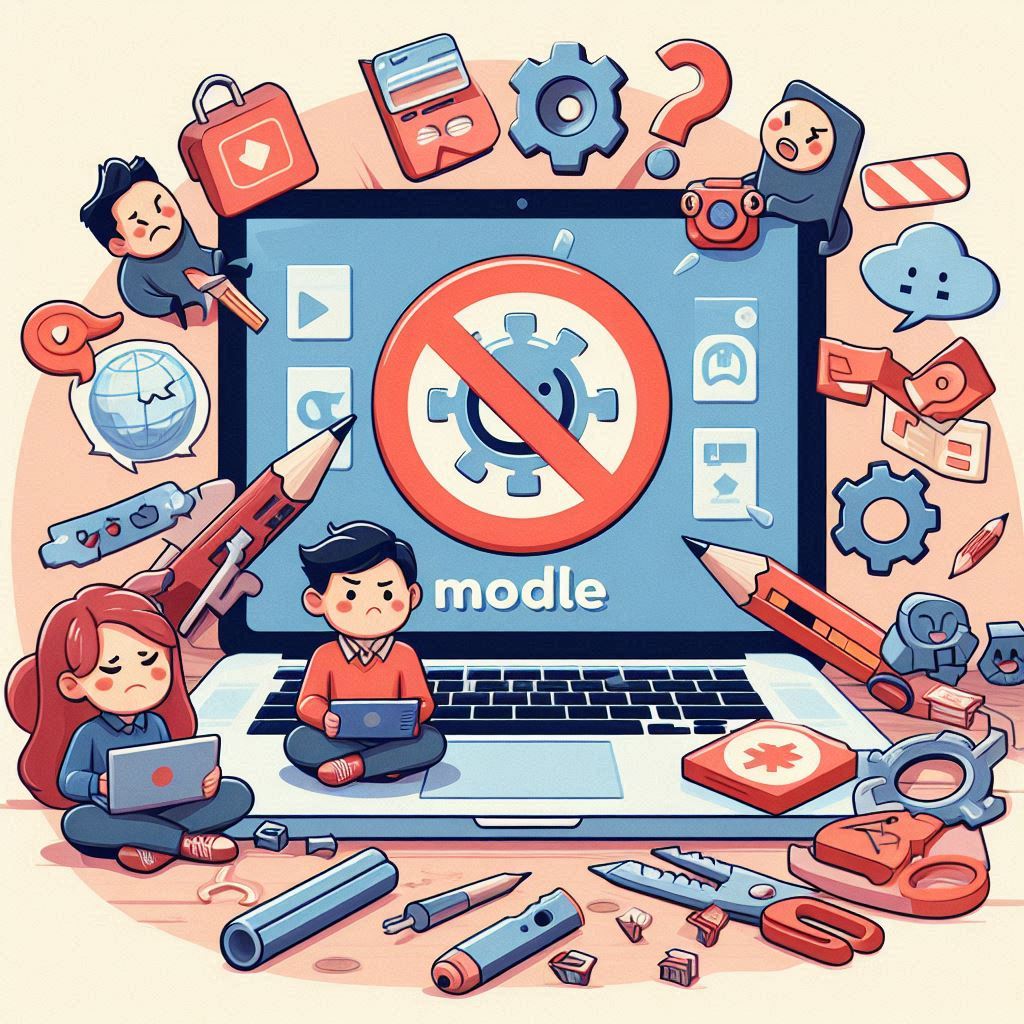 Un problème technique a provoqué une désinscription massive d’étudiants de leurs cours en ligne.

Une fois réinscrits automatiquement aux cours, ils n’ont pas été réinscrits aux groupes.
Solution
Traitement massif d'incidents
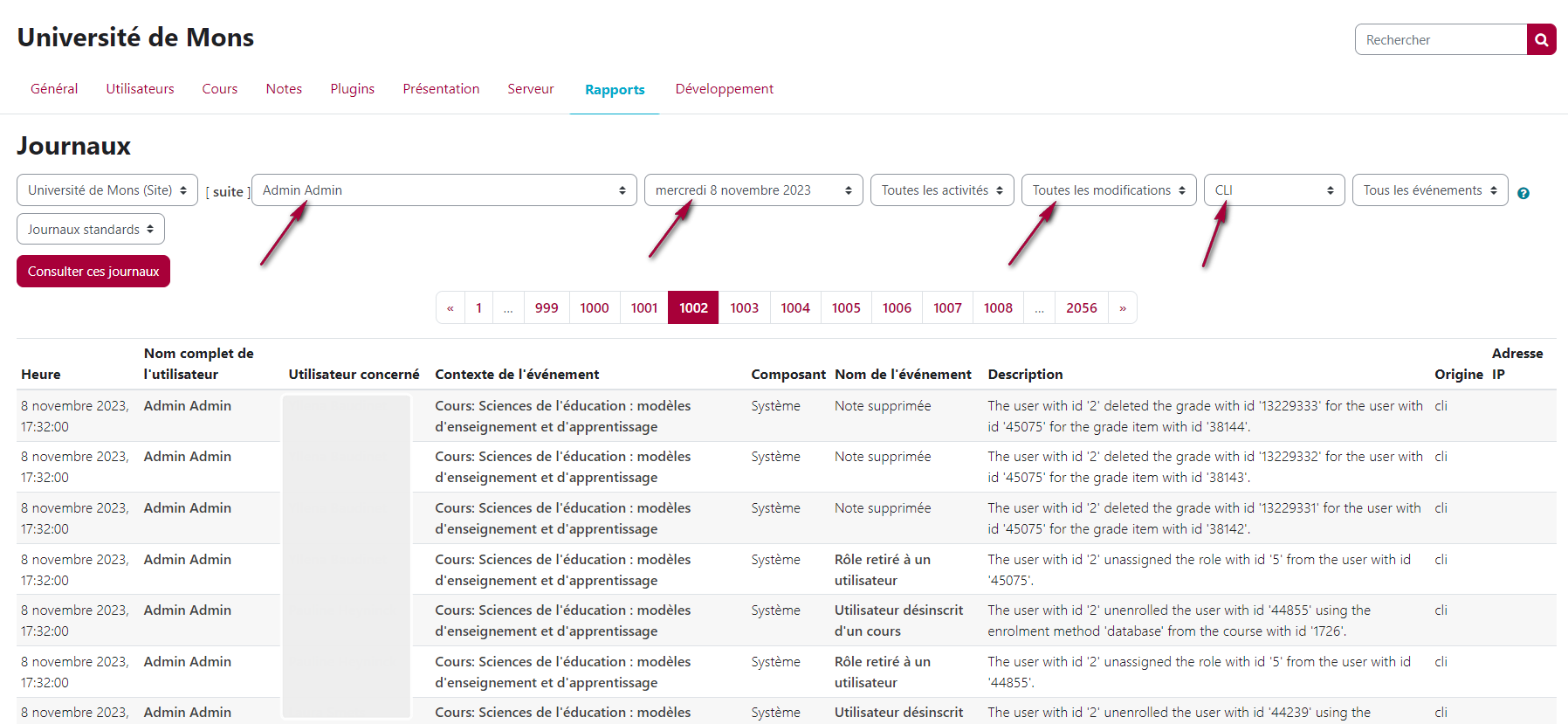 Solution
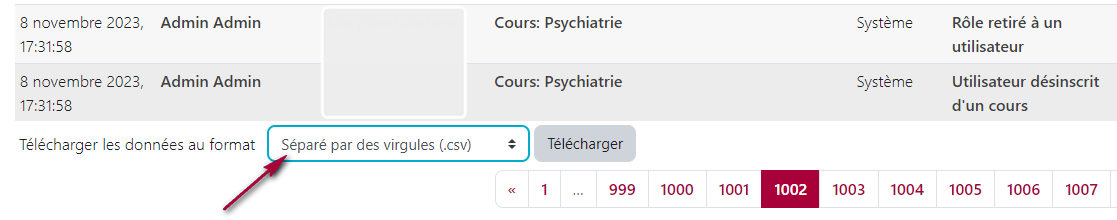 Traitement massif d'incidents
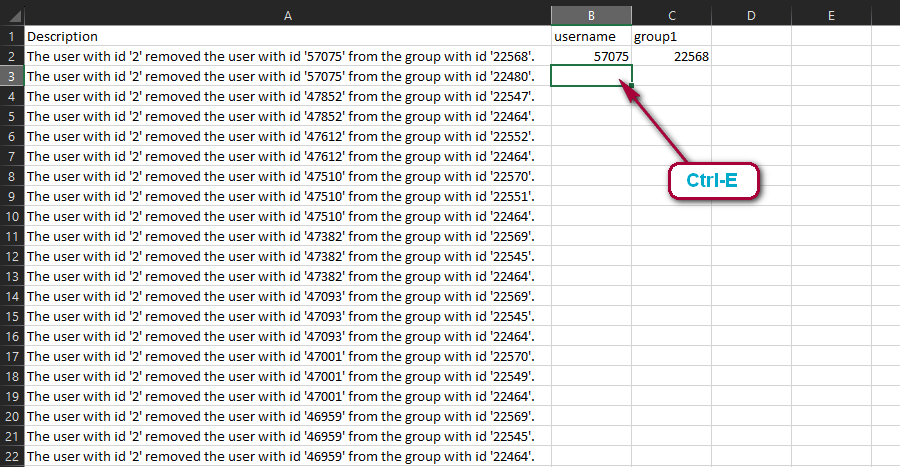 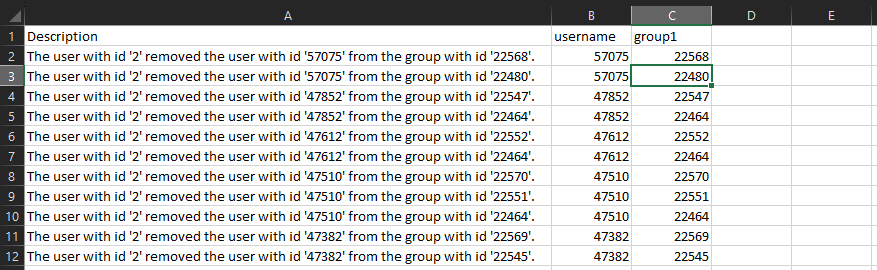 Solution
Traitement massif d'incidents
mdl_groups
mdl_user
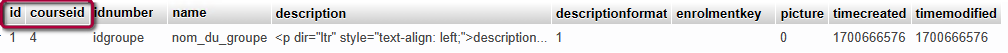 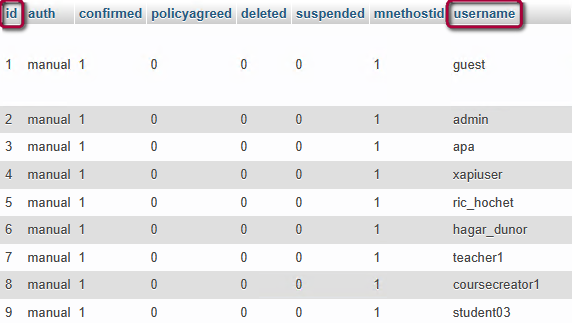 mdl_course
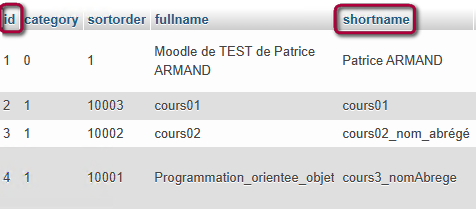 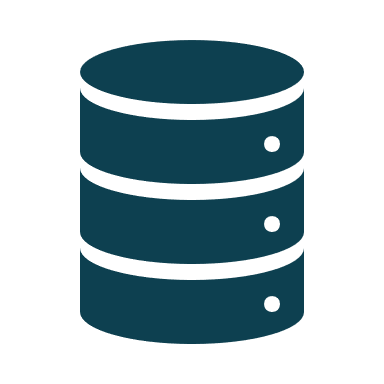 SQL
Solution
Traitement massif d'incidents
username;course1;group1;enrolperiod1
240101@umons.ac.be;Urbanisme I;22568;1
240102@umons.ac.be;Urbanisme I;22480;1
240103@umons.ac.be;Urbanisme I;22547;1
240104@umons.ac.be;Recherche Doc;22464;1
240105@umons.ac.be;Recherche Doc;22562;1
Problématique
Peuplement d'un Moodle multitenant
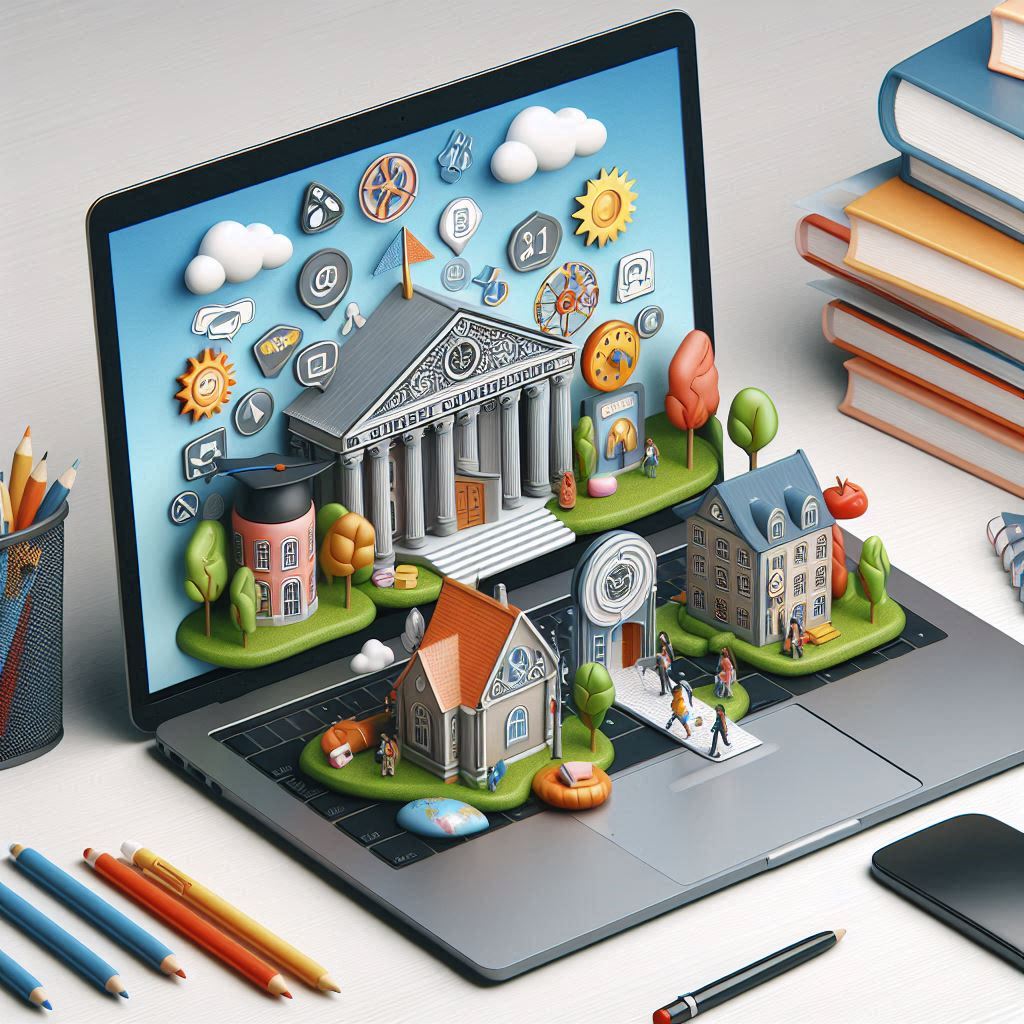 Un plateforme Moodle est utilisée par quatre institutions en co-diplomation.

Les comptes utilisateurs existants doivent être utilisés sans système d’information commun aux différentes institutions.
Solution
Peuplement d'un Moodle multitenant
username;firstname;lastname;email;auth
240101@umons.ac.be;James;BOND;240101@umons.ac.be;oidc
240102@umons.ac.be;Ellen;RIPLEY;240102@umons.ac.be;oidc
240103@umons.ac.be;Porco;ROSSO;240103@umons.ac.be;oidc
240104@umons.ac.be;Marge;SIMPSON;240104@umons.ac.be;oidc
240105@umons.ac.be;Jack;SPARROW;240105@umons.ac.be;oidc
Fin
Bibliographie
GIFT format - MoodleDocs. (2024).
https://docs.moodle.org/404/en/GIFT_format

Grade import - MoodleDocs. (2024).
https://docs.moodle.org/404/en/Grade_import

Import groups - MoodleDocs. (2024).
https://docs.moodle.org/404/en/Import_groups

Upload users - MoodleDocs. (2024).
https://docs.moodle.org/404/en/Upload_users

Microsoft. (2024). Copilot (Web) [Large language model].
https://copilot.microsoft.com